Eslabones en la Cardiología Mexicana:
El papel del Instituto Nacional de Cardiología
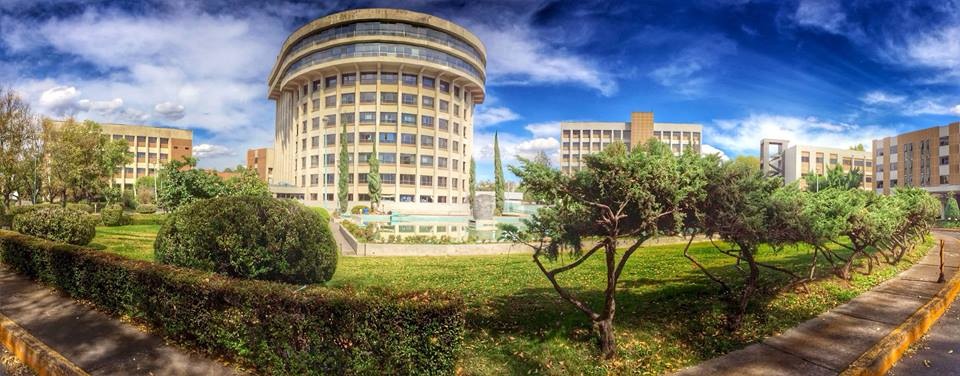 Marco Antonio Martínez Rios
Director General
Instituto Nacional de Cardiología
Árbol genealógico del Instituto Nacional de  Cardiología
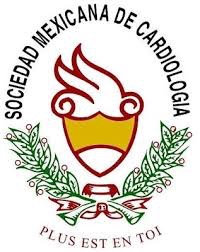 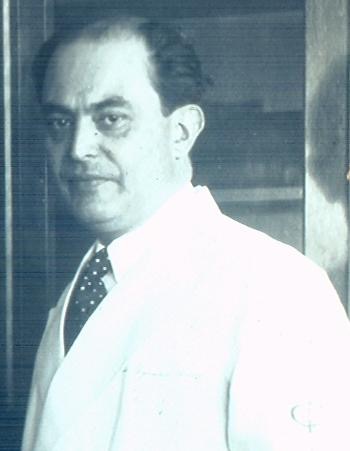 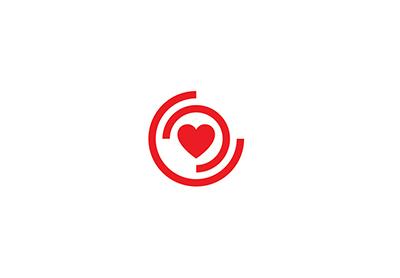 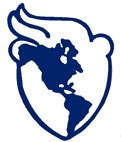 Vaquez
Charles Laubry
Ignacio Chávez
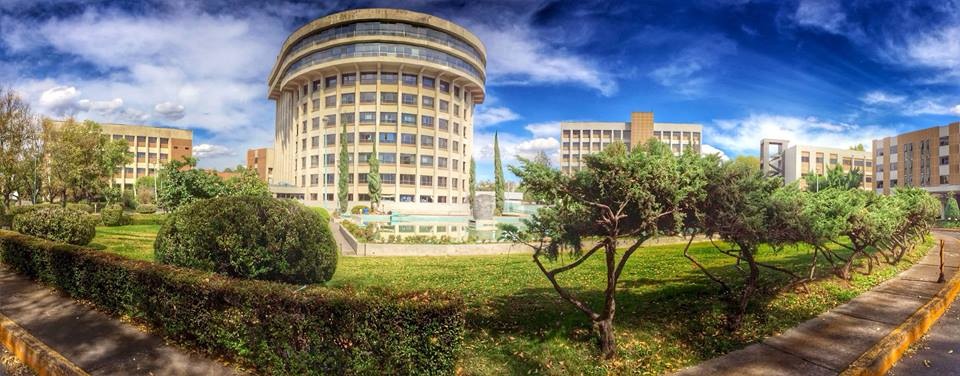 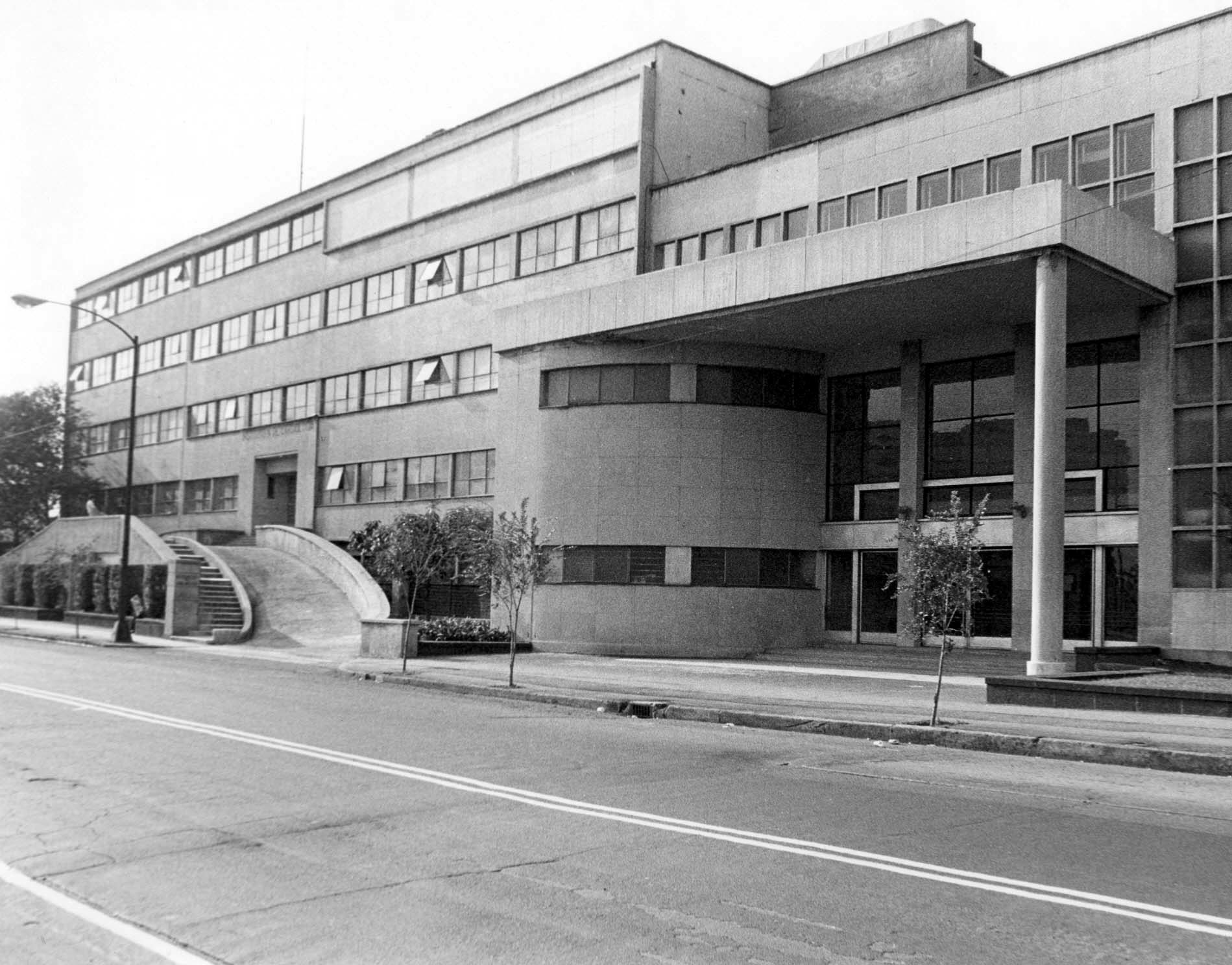 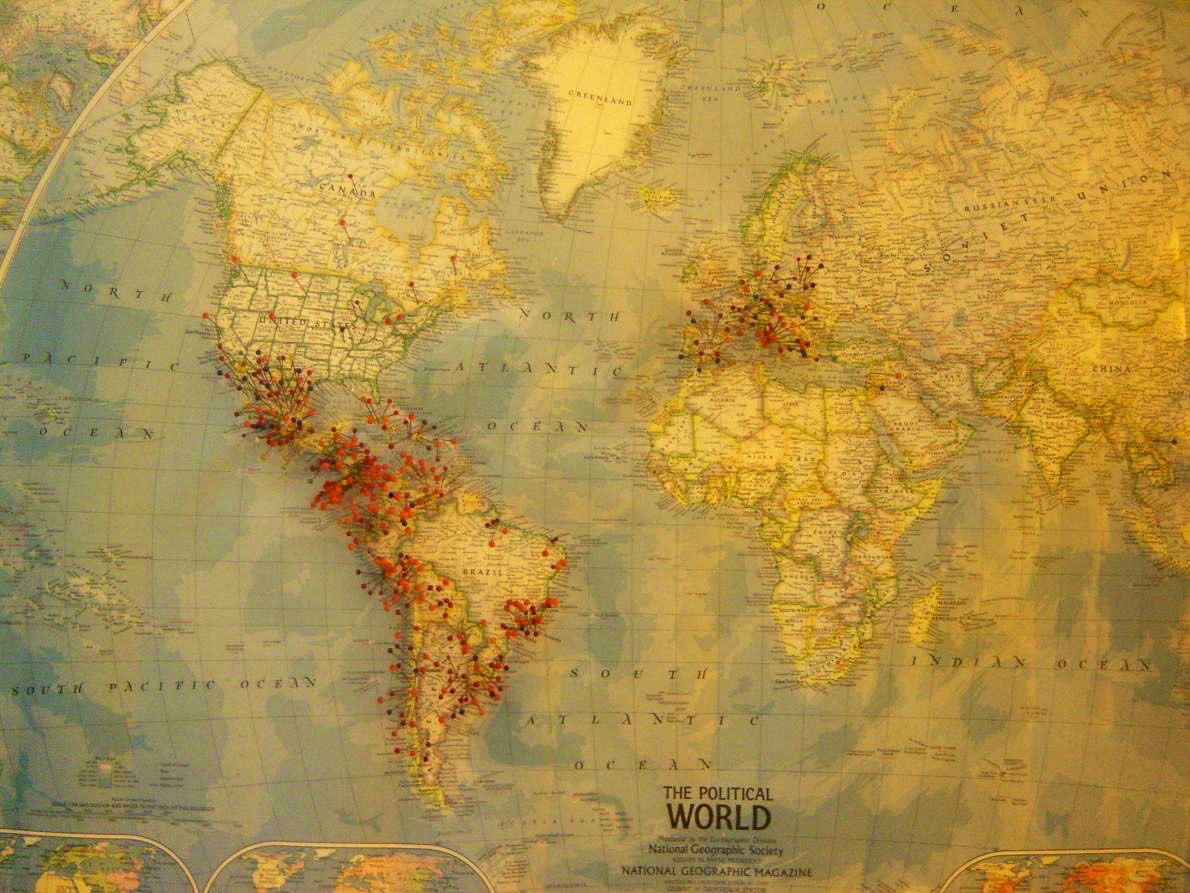 Árbol genealógico de la Cardiología 
Nacional
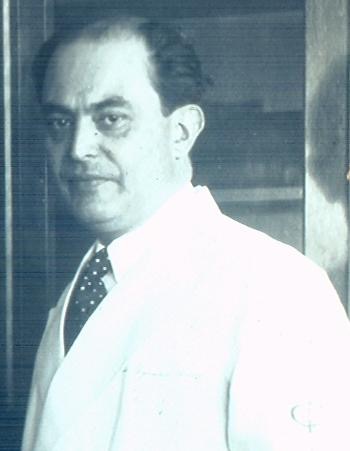 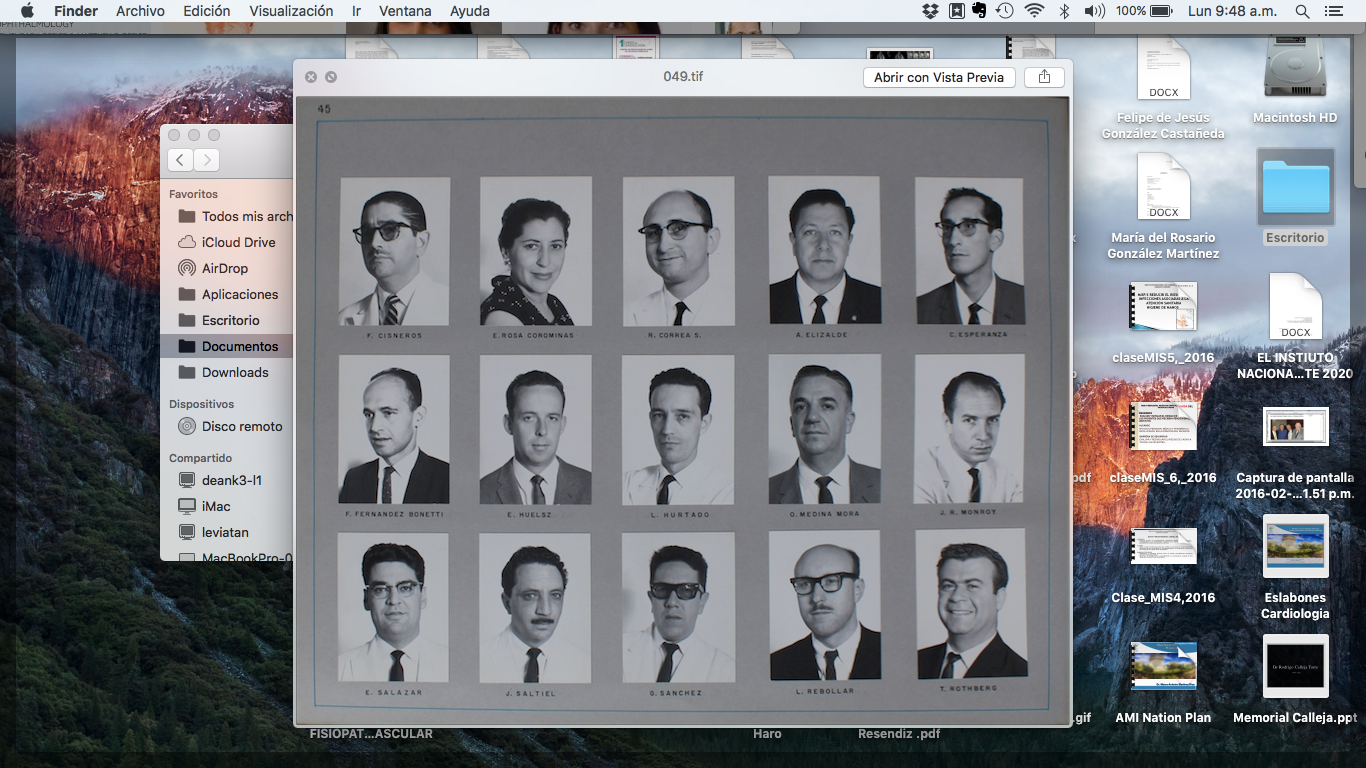 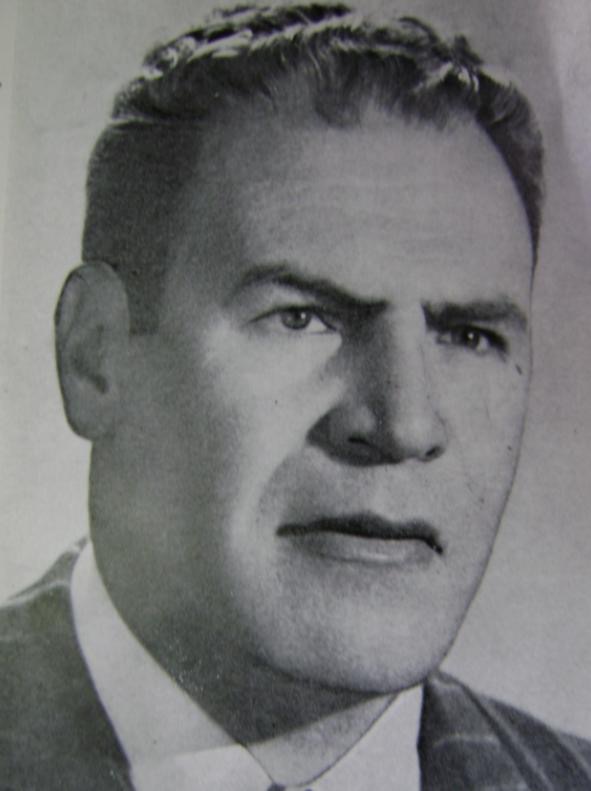 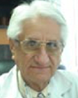 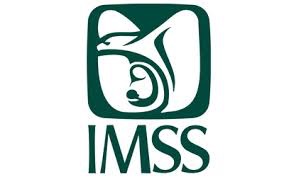 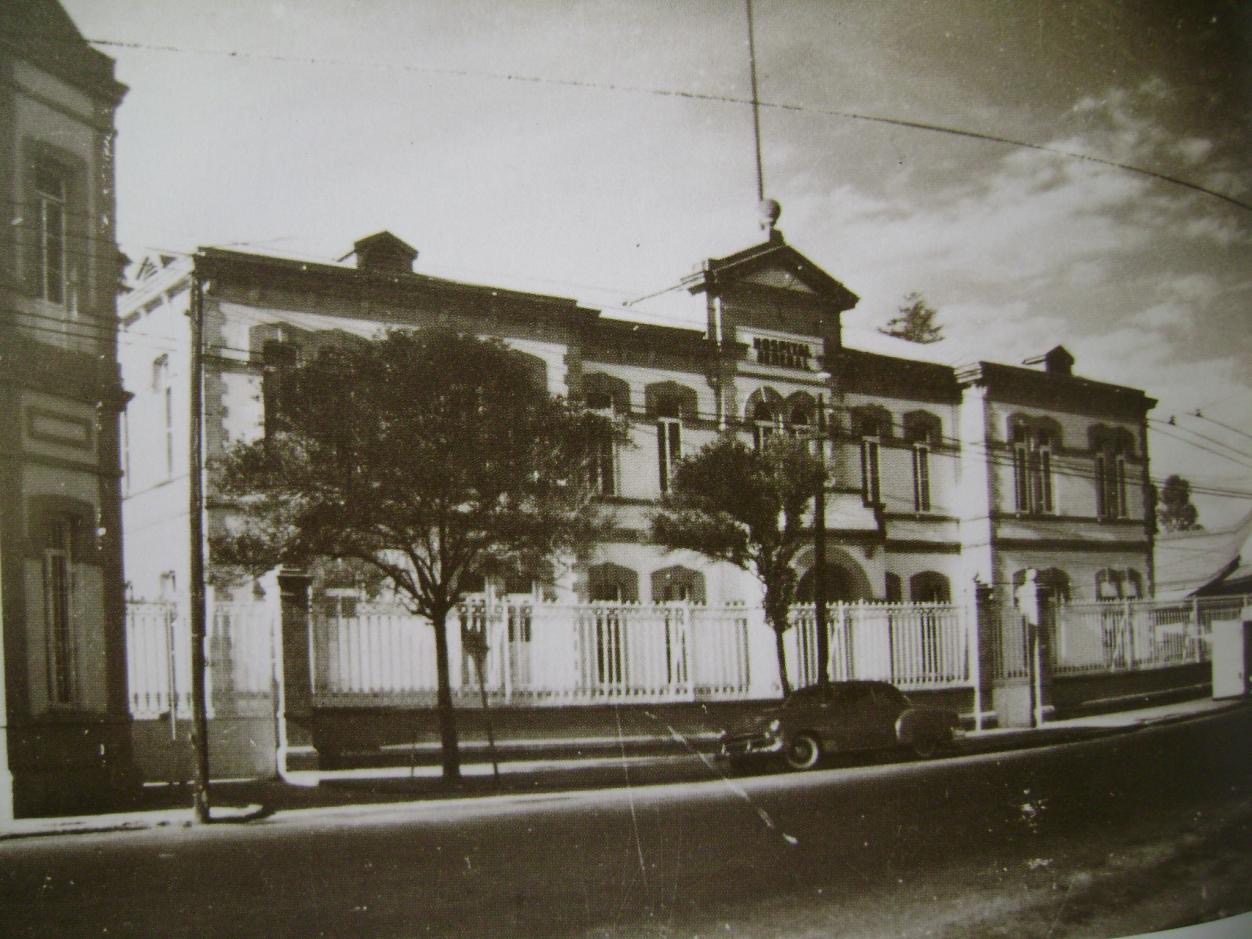 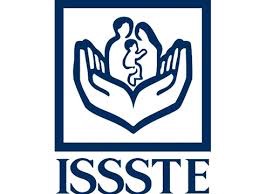 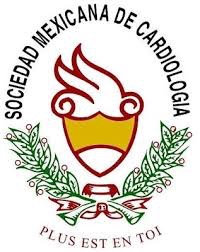 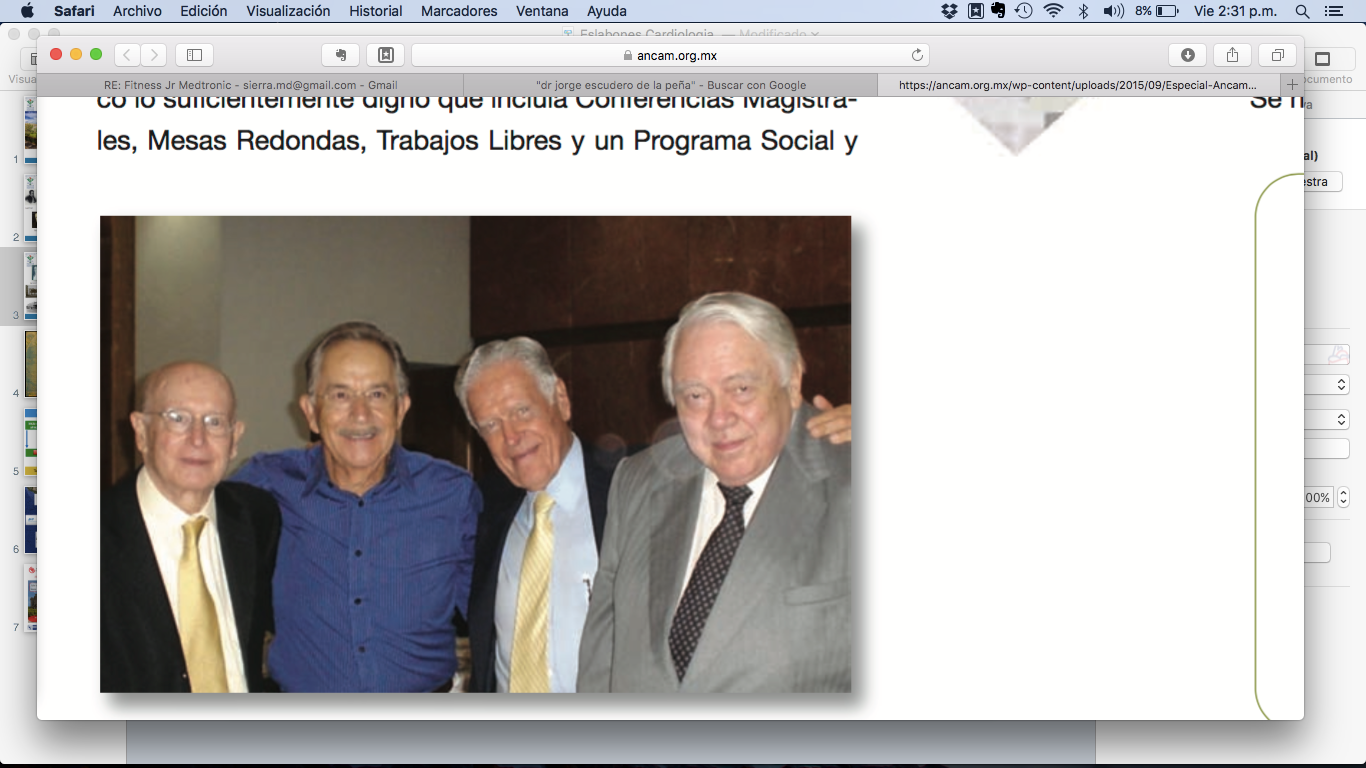 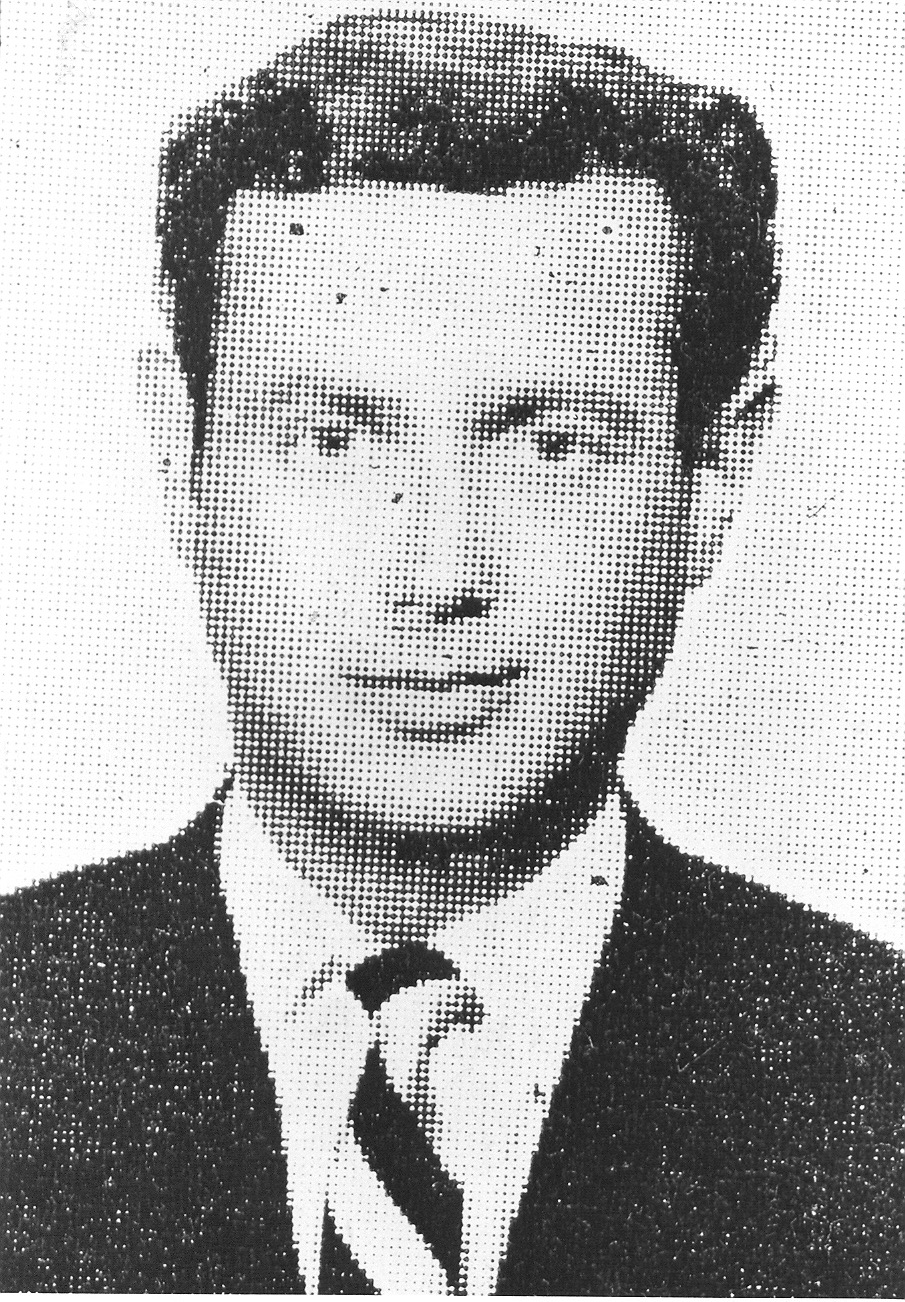 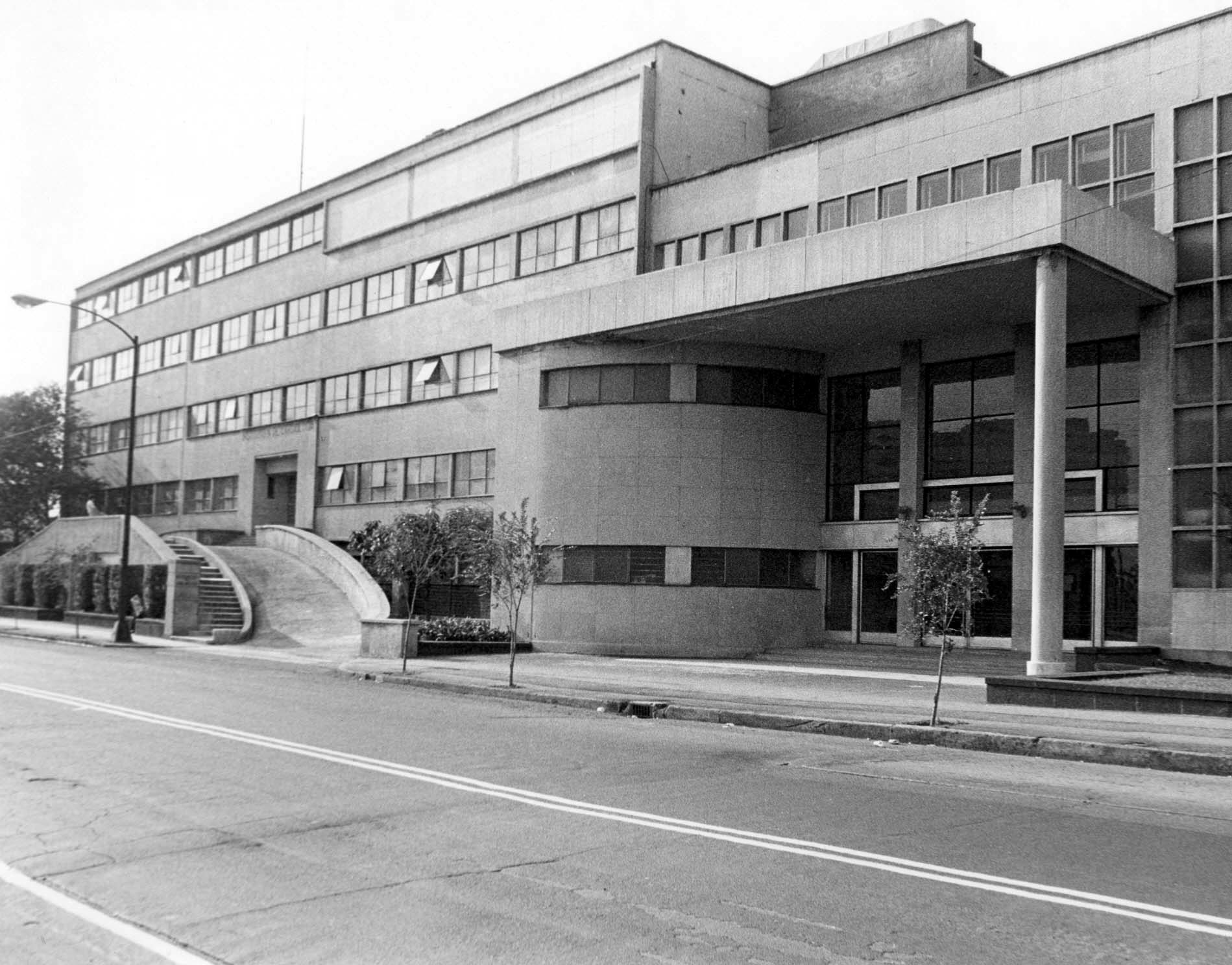 Distinguidos egresados del INC que fundaron escuelas de Cardiología
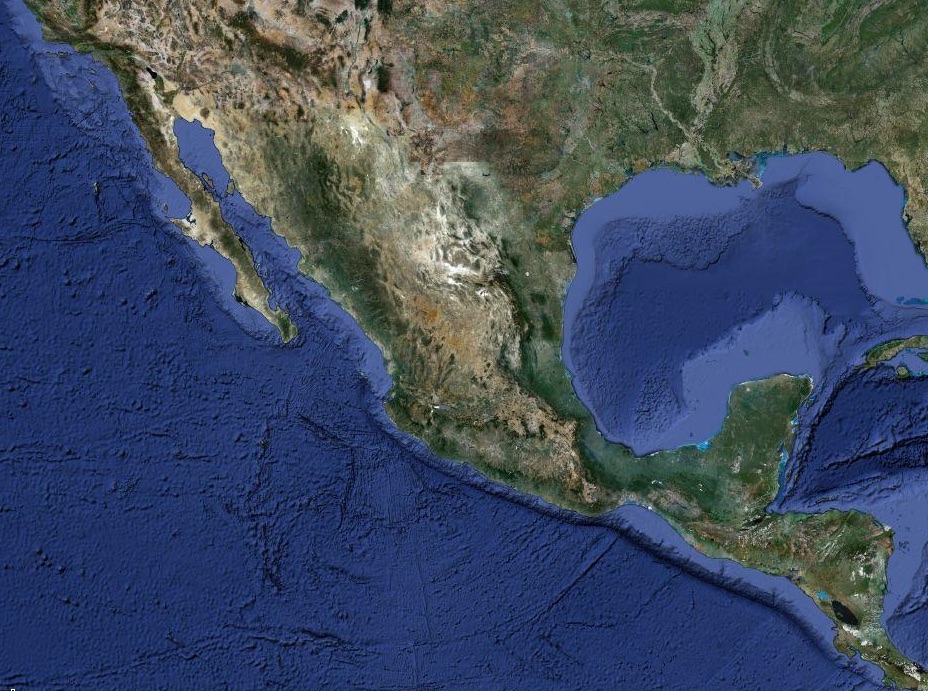 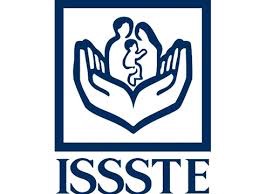 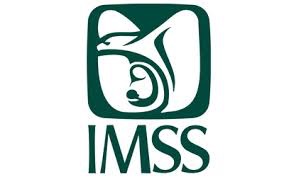 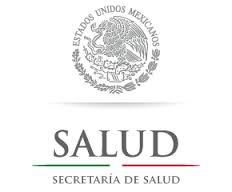 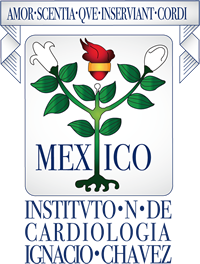 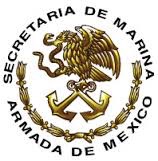 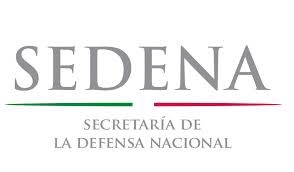 Propuestas de eslabones de la 
Cardiología Actual
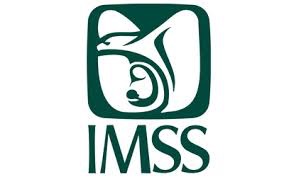 Enseñanza
Investigación
Asistencia
Programa Nacional de Atención del IAM
Protocolos Multicéntricos
Registros Nacionales
Rotaciones interinstitucionales
Propuestas de eslabones de la 
Cardiología Actual
50% DE LOS INFARTOS EN MEXICO NO SE REPERFUNDEN!!!!
ALERTA CORAZÓN
CÓDIGO INFARTO
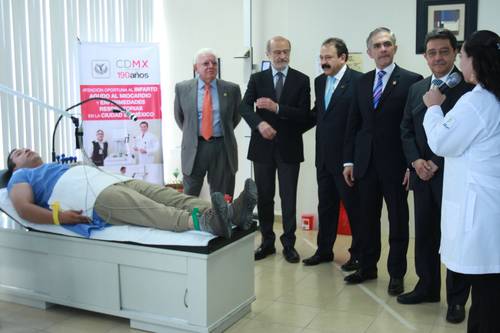 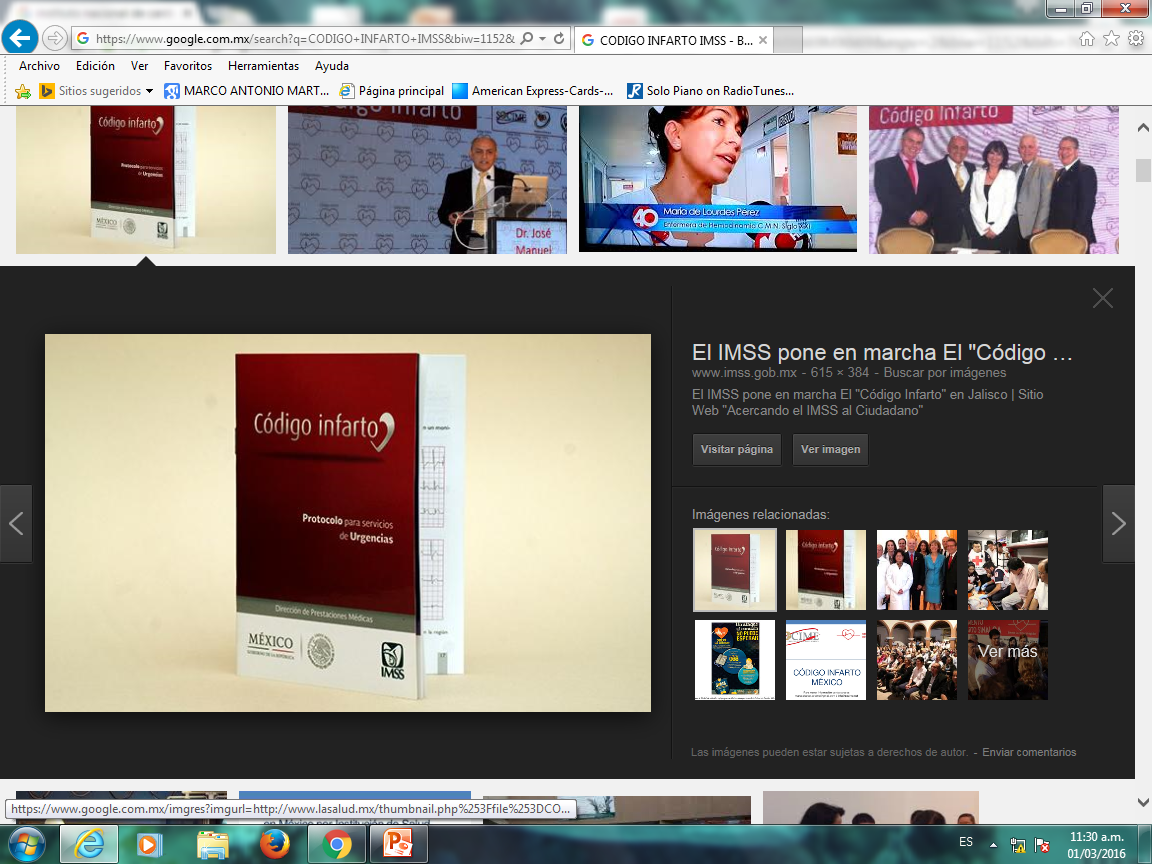 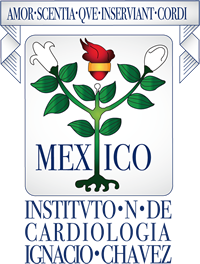 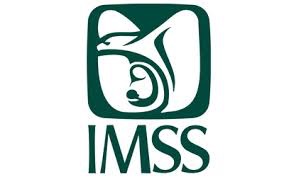 www.worldcardiocongress.org
Join us in Mexico Cityfrom  4–7 June 2016
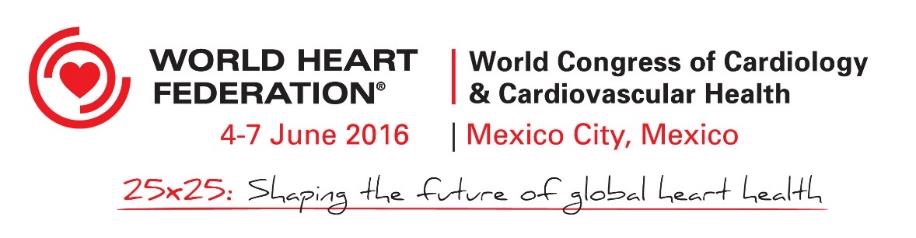 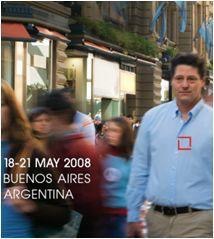 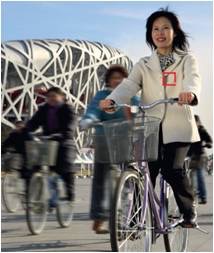 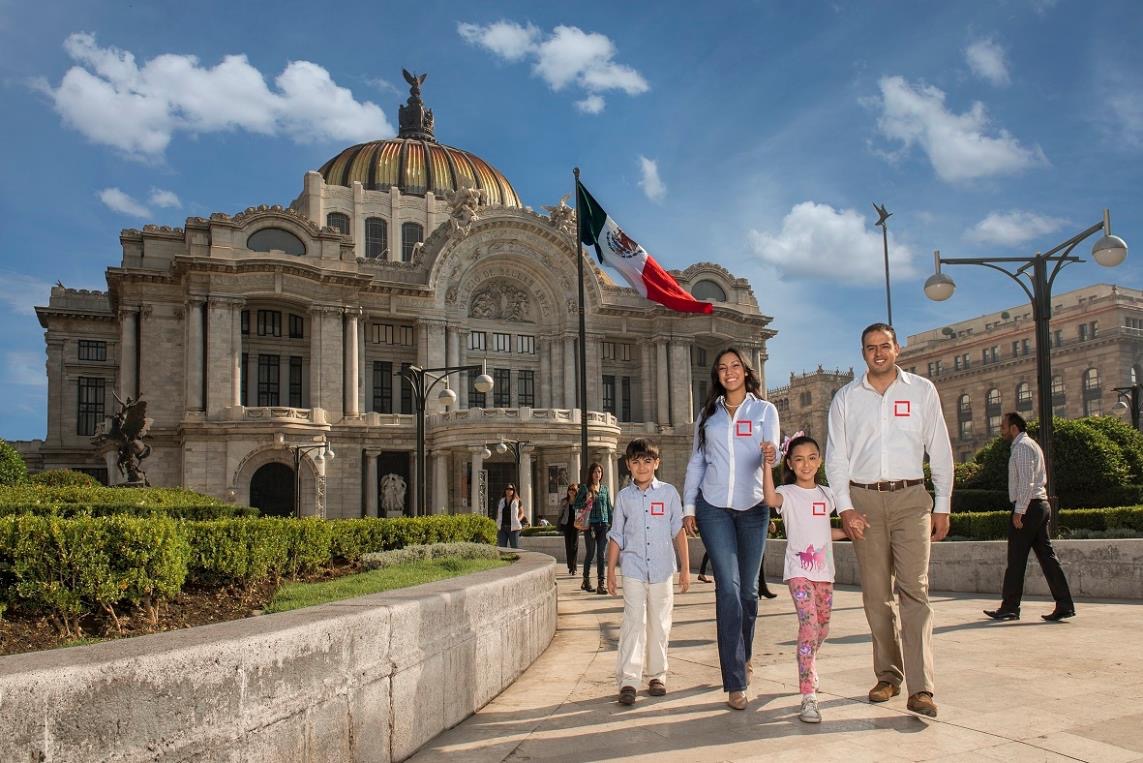 WCC 2010, Beijing
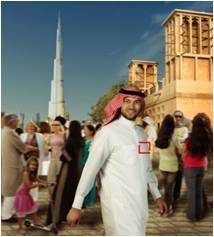 WCC 2012, Dubai
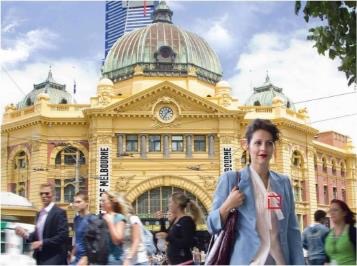 WCC 2014, Melbourne
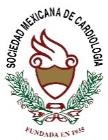 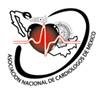 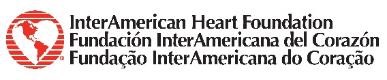 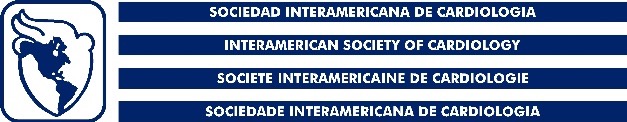